Federal Surplus Property  Donation Program
June 10, 2014
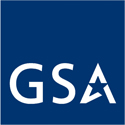 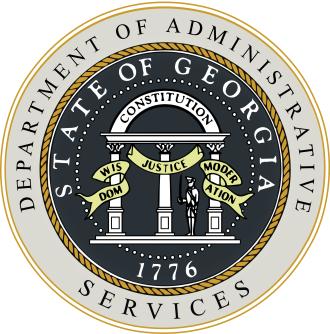 Georgia State Agency for Surplus Property

Georgia Department of Administrative Services
Surplus Division
Donation Program History
End of WWI, President Wilson Executive order 
1919: Congress established legislation to dispose of surplus property
1949: (amended through 1996), surplus program administered under Department of Health Education and Welfare
1977: transferred to GSA
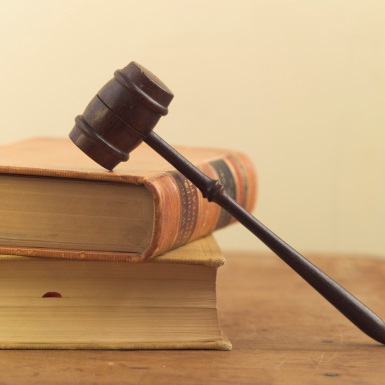 Federal Property Disposal Cycle
Conduct internal screening
Consider direct transfer
Report excess to GSA through GSAXcess.gov
Conduct 21-day screening
Offer to state (SASP), local agencies and nonprofits organizations
Sell to the public, GovSales.gov
Abandon, destroy, recycle
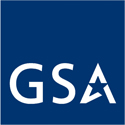 State Agency for Surplus Property (SASP)
State Agency for Surplus Property (SASP) partnership with GSA
Goal is to distribute federal property to local communities
Currently 56 SASPs
Funded through service charges on donated property
Donation “with a service charge,” not a sale.
Conditional title transfer
Restrictions
May manage both federal and state programs
May operate through warehouse or direct donations
State Agency for Surplus Property (SASP)
SASP Responsibilities:
Not an entitlement program, must meet eligibility criteria
Establishes and maintains donee eligibility according to GSA regulations
System wide screening through GSAXcess and live screening 
Provide asset transportation, storage
Conduct utilization and compliance reviews and maintains records
Each SASP has Plan of Operation
Details all program specifics
What percentage can be charged
Facility descriptions
Who in agency is responsible for what
Eligible Participants: Public Organizations
Public Agencies
Conservation
Economic Development
Education
Parks & Recreation
Public Health
Public Safety
Two or more of the above
Other
Service Education Activities (SEA)
DOD eligibility & property

Small Business Administration
SBA determines eligibility & property
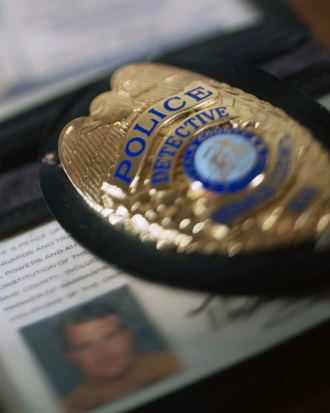 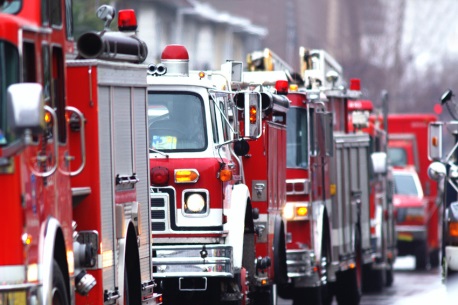 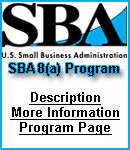 Eligible Participants: Nonprofit Organizations
Public Health
Medical institutions
Hospitals, health centers
Clinics
Drug & alcohol treatment centers
Assistance providers to impoverished families & individuals
Programs for older individuals (Older American Act, ’65)
Veterans Service Organizations approved by the VA
Education
Schools, colleges, universities
Schools for mentally disabled
Schools for physically disabled
Museums
Libraries
Education radio & TV
Child care centers
SASP Process
Screening (Live or Online)
Request allocation through GSAXcess
GSA allocation process has many factors
Goal is fair and equitable redistribution
Conduct utilization/compliance reviews
Restrictions based on item 
Property not redistributed (warehouse) must be retained for 12 months
This property must then:
Be made available to other SASP's
If not transferred, must be sold throughGSA auction (Live or Online)
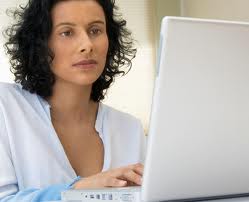 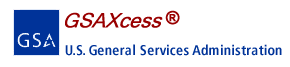 National Association of State Agencies for Surplus Property NASASP
SASP’s “trade association”
“Pro Bono Publico” –NASASP motto literally means “for the public good.”
Goal promote the donation program
Works with federal partners to improve disposal process
Overseas property program www.nasasp.org
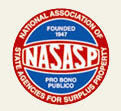 NASASP PARTNERS:
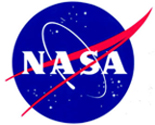 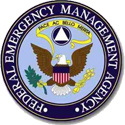 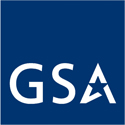 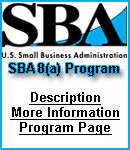 Georgia SASP
GA Department of Administrative Services
Surplus Division
Federal surplus managed through Direct Donations
Supports & encourage donee screening on GSAxcess.gov
Accepts property from all federal sources
Send weekly email notification of item availability to donees
Coordinate pick-up
GA State Surplus
Redistribute state property to state and local governments and eligible nonprofit agencies
Sell state property to the public
On-line e-Bay, GovDeals, Public Surplus
Accept PayPal
Visit our web site: www.surplusproperty.doas.ga.gov
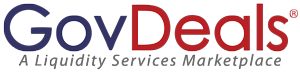 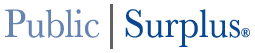 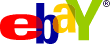 GA Department of Administrative Services
Surplus Division
200 Piedmont Ave. SE
Suite 1802 West Tower
Atlanta, GA 30334-9010
404.657.8544
www.DOAS.ga.gov
Lisa Moghazy
Web Merchandise Specialist – Federal
P: 470-819-2890
lisa.moghazy@doas.ga.gov
Tashika Cullins
Web Merchandise Specialist – Federal
P: 404-463-5459
tashika.wells@doas.ga.gov
Questions & Answers
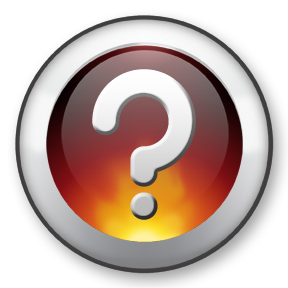 14